Rotate an Object around a Given Point
Maths
Miss Davies
‹#›
Rotate an Object around a Given Point
1. For each shape A identify 
the angle of rotation
the direction of turn.
a)				b)




c)				d)
2. Rotate each shape 90o clockwise, around centre point P.
a)				b) 




3. Rotate each shape 180o, around centre point P.
a)				b)
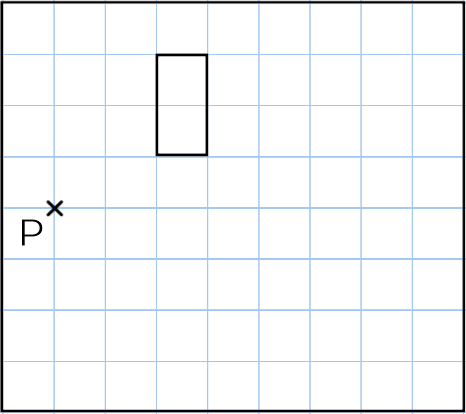 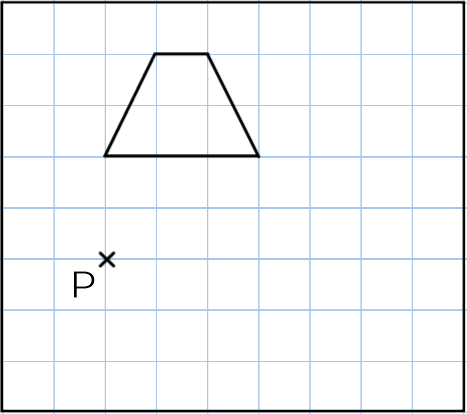 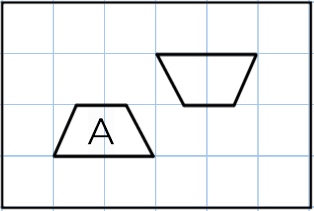 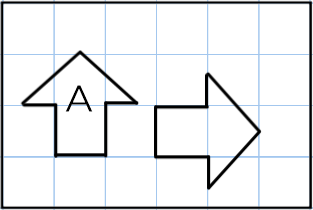 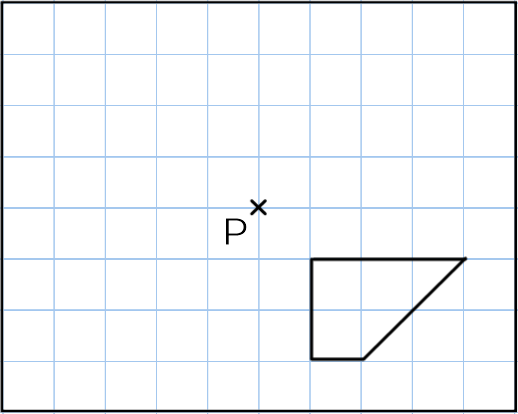 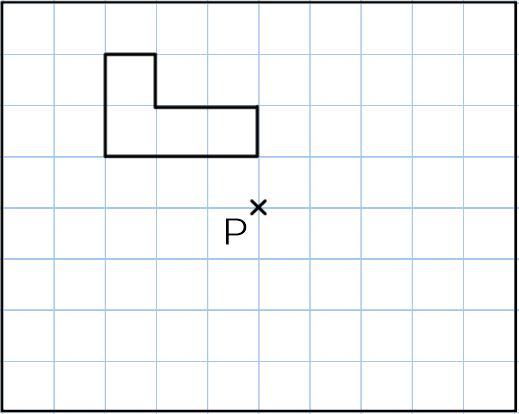 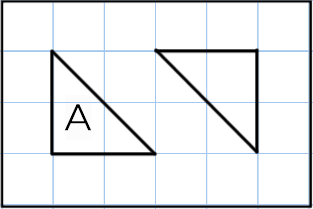 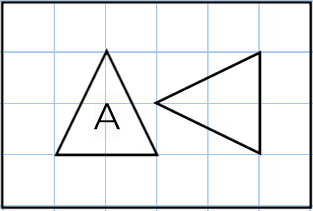 ‹#›
Rotate an Object around a Given Point
5. Rotate shape A 90o anticlockwise, around centre point P. Label this B.








  Rotate shape A 180o around centre point Q. Label this C.
4. Carl has rotated shape A 90o anticlockwise, and has marked an incorrect centre of rotation.








Mark the correct centre of rotation.
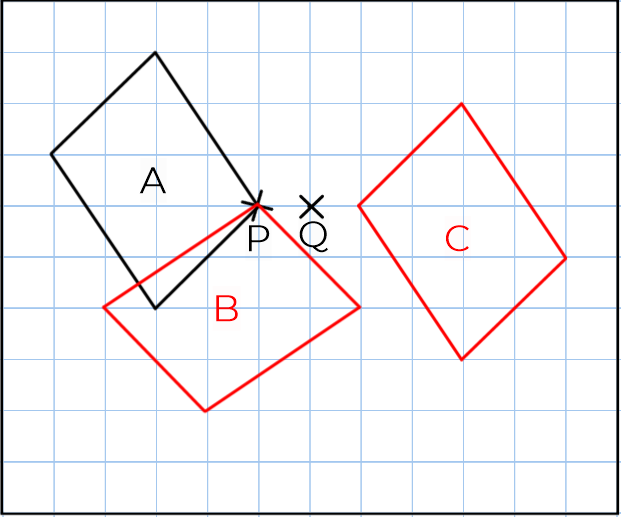 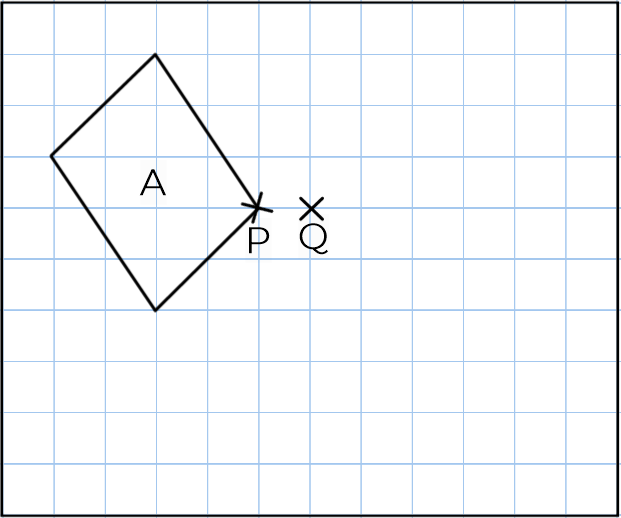 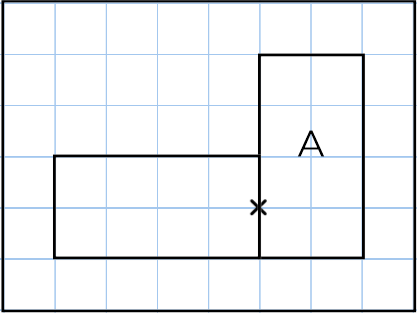 ‹#›
Answers
‹#›
Rotate an Object around a Given Point
1. For each shape A identify 
the angle of rotation
the direction of turn.
a) 90o clockwise	b) 180o




c) 180o 		d) 90o anticlockwise
2. Rotate each shape 90o clockwise, around centre point P.
a)				b) 




3. Rotate each shape 180o, around centre point P.
a)				b)
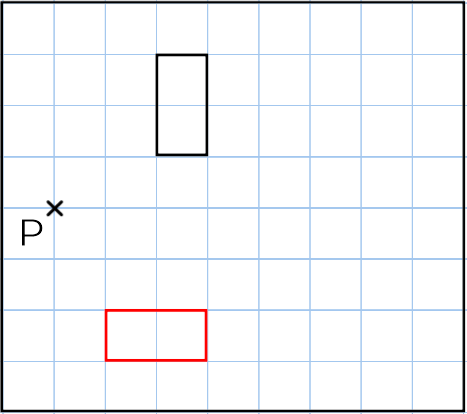 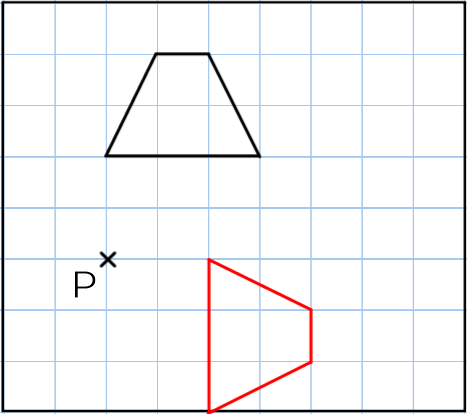 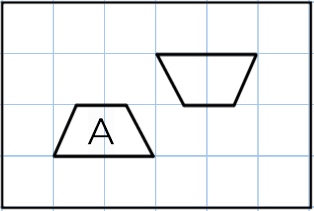 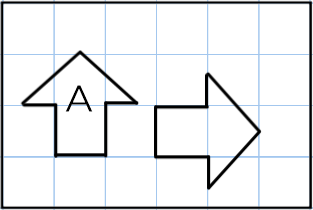 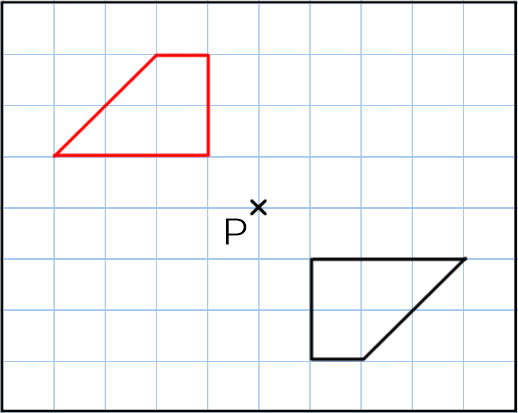 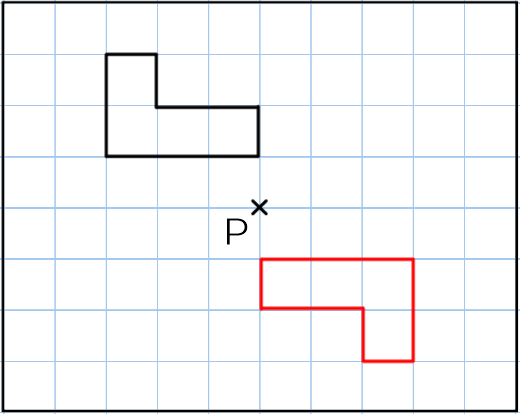 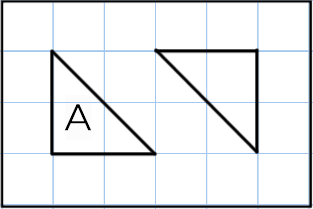 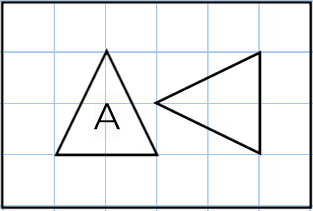 ‹#›
Rotate an Object around a Given Point
5. Rotate shape A 90o anticlockwise, around centre point P. Label this B.








  Rotate shape A 180o around centre point Q. Label this C.
4. Carl has rotated shape A 90o anticlockwise, and has marked an incorrect centre of rotation.








Mark the correct centre of rotation.
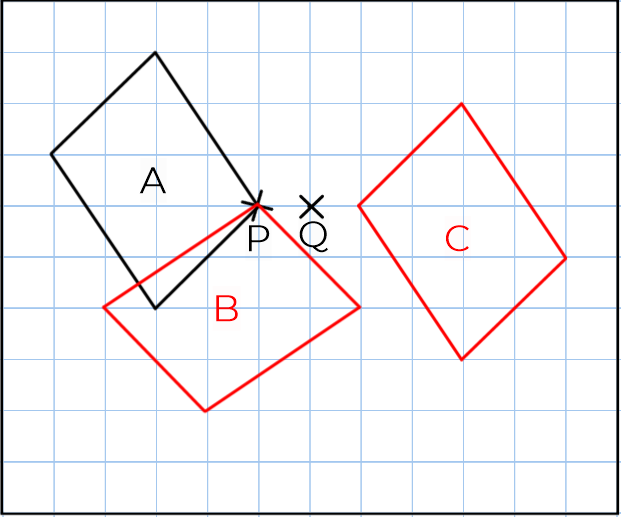 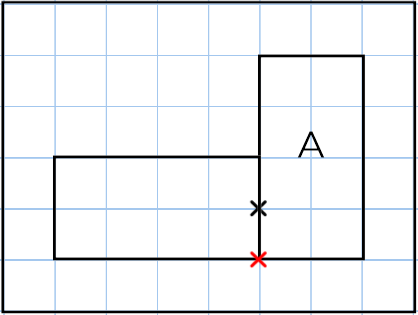 ‹#›